情報実験第 7 回(2016/06/17)OS インストール・起動
北海道大学大学院理学院
宇宙理学専攻
三上 峻
本日の情報実習
本日の実習はOS のインストールをします
その前に 
OS はどこにインストールされるのか
OS はどのように起動するのか
を学習します
OS 起動の一連の流れ
主電源投入
主電源投入後，　 直接 OS が起動するわけではない
OS
アプリケーションソフトウェアA
アプリケーションソフトウェアB
アプリケーションソフトウェアC
・・・・・・
[Speaker Notes: ファームウェア
ハードウェアを直接制御するために必要な，ハードウェアに組み込まれたソフトウェア
post 
計算機を使い始めるために必要な最低限のハードウェア管理を行う

ハードウェア管理
CPU は各ハードウェアに割り当てられたハードウェアリソースを基にやりとりを行っている．
I/Oポートアドレスや割り込み要求，IRQ 番号]
OS 起動の一連の流れ
主電源投入
POST の実行(第６回)
OS 起動プログラムの呼び出し
UEFI
OS
アプリケーションソフトウェアA
アプリケーションソフトウェアB
アプリケーションソフトウェアC
・・・・・・
[Speaker Notes: これから話すことは非常に複雑な話でなぜこんなに複雑な過程をふむ必要があるのかと思うかもしれない
しかし, 覚えていてもらいたいのは
・ハードウェアはOS の場所を知らない，そしてOS もハードウェアの場所を知らない
様々なハードウェアを様々なOS と結びつけるためにはハードウェアやOS に依存せず動作するような仕組みが必要で, それは少し複雑な手順になってしまいます. 

ファームウェア：ハードウェアを直接制御するために必要な，ハードウェアに組み込まれたソフトウェア
UEFI：ハードウェアを動作させる基盤のファームウェアとOS を起動させるソフトウェア
post ：計算機を使い始めるために必要な最低限のハードウェア管理を行う]
目次
OS 起動，インストールの仕組みを理解するための基本知識
パーティション，ファイルシステム
UEFI におけるOS 起動の流れ
[Speaker Notes: OS が起動する仕組みを理解するための基本知識]
目次
OS 起動，インストールの仕組みを理解するための基本知識
パーティション，ファイルシステム
UEFI におけるOS 起動の流れ
[Speaker Notes: OS が起動する仕組みを理解するための基本知識]
OS 起動，インストールの仕組みを                 理解するための基本知識
パーティション
補助記憶装置上のOS インストール場所の作成
ファイルシステム
パーティション上のデータ保存形式の設定
[Speaker Notes: 下に絵を貼る]
パーティション
記憶装置内に作成できるデータの区画
区画の数・サイズは自由に設定できる
ただし数には上限がある
OS をインストールする場合にはOS を格納するパーティションを作成する必要がある
パーティション 1
2
3
…
記憶装置
[Speaker Notes: パーティションの数の上限は？
unix 系　物理パーティションは7つ，仮想パーティションはディストリビューションによって数が異なる
windows 系　物理パーティションは４つ]
パーティションの利点
Linux
data 2
Linux
data 1
障害をパーティション単位に留め, パーティション毎に復旧できる
障害の例
システムがウイルスに感染 など
×
Linux
system
パーティション 1
2
3
…
記憶装置
[Speaker Notes: ソフトウェア障害

復旧できる「こともある」と口で説明]
複数のパーティションの使用例OS のマルチブート
Windows
1 つの記憶装置に異なる複数のOS をインストールし，起動できる
マルチブート
Linux
パーティション 1
2
3
…
記憶装置
OS 起動，インストールの仕組みを                 理解するための基本知識
パーティション
補助記憶装置上のOS インストール場所の作成
ファイルシステム
パーティション上のデータ保存形式の設定
[Speaker Notes: 下に絵を貼る]
ファイルシステム
パーティション上におけるデータの記録・管理形式
OS, 記憶装置によって扱えるファイルシステムの種類は異なる
フォーマット：パーティション毎に，OS や記憶装置に合わせたファイルシステムを設定すること
OS をインストールする際には，パーティションをOS に合わせてフォーマットする必要がある．
[Speaker Notes: なぜFAT 32 で統一しないのか
=> 補助記憶装置などのデバイスに適したファイルシステムが存在する．]
主なファイルシステムの種類
Windows: FAT32, NTFS
OS X (Mac) : HFS, HFS+
Linux: ext3, ext4
USB メモリ: FAT32, exFAT

パーティション・ファイルの最大サイズ, ファイル名の最大文字数などが異なる 
     ファイルの最大サイズの例
          FAT32: 4 GB, NTFS: 2 TB, ext4: 16 TB
記憶装置毎に異なるファイルシステム
USB メモリの詳細
Windows　ローカルディスクの詳細
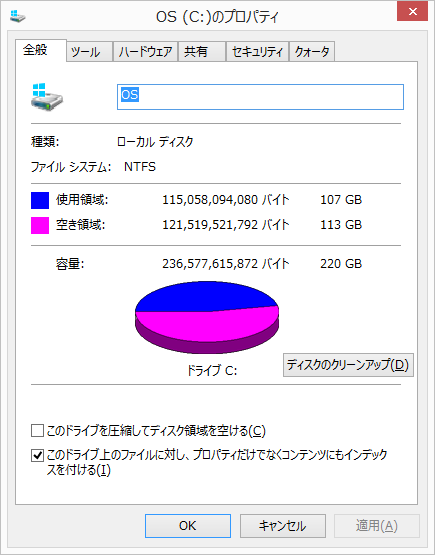 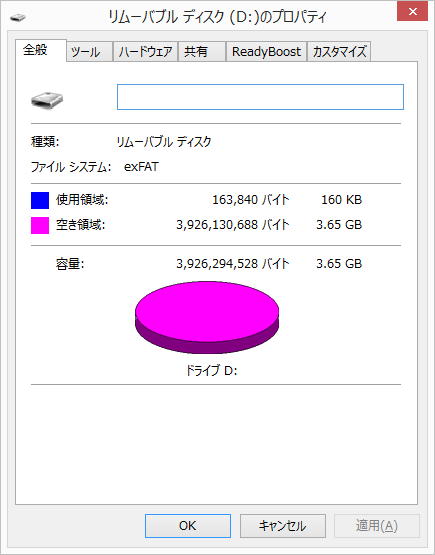 exFAT のUSB をLinux に挿すと…
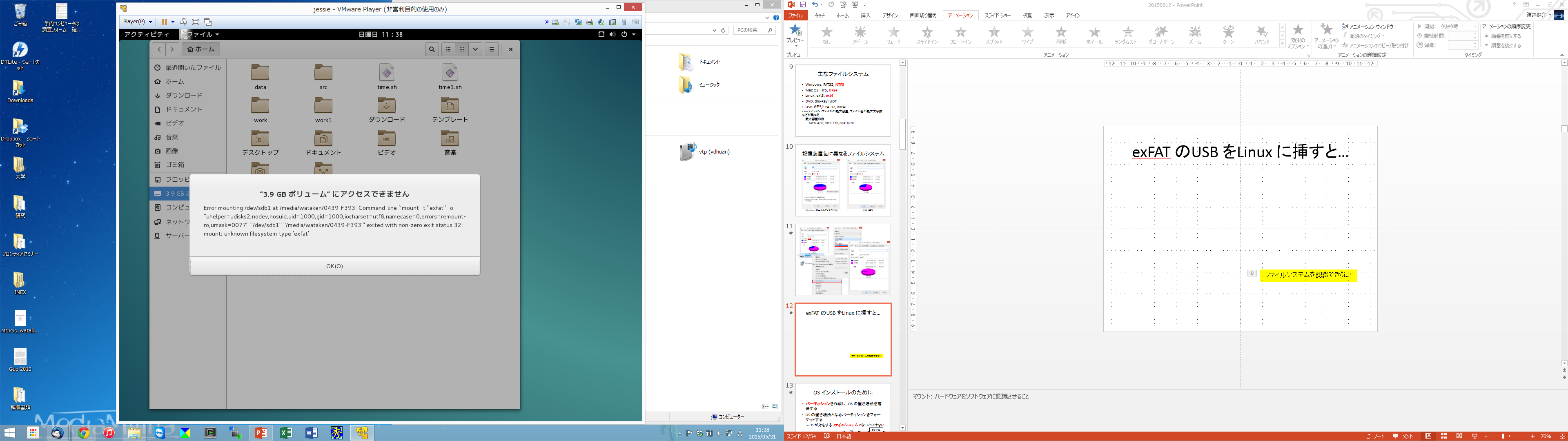 ファイルシステムを認識できない
[Speaker Notes: マウント: ハードウェアをソフトウェアに認識させること]
異なるOS でUSB にデータを入れて移動するためには？
USB をどちらのOS でも扱えるファイルシステムにフォーマットする
ただし，中の情報削除されてしまうので注意！
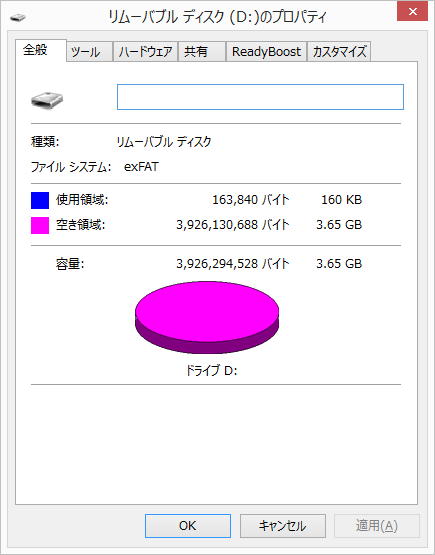 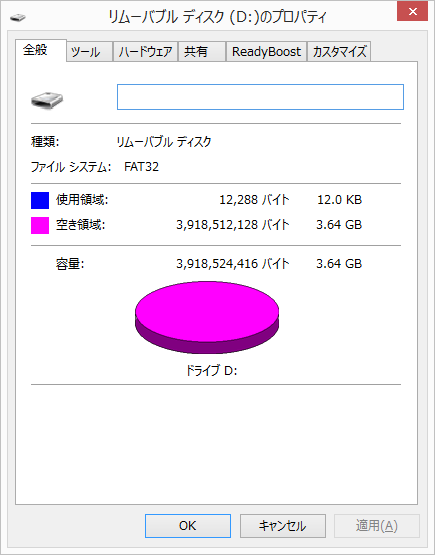 [Speaker Notes: 絵をかく]
FAT32 のUSB をLinux に挿すと…
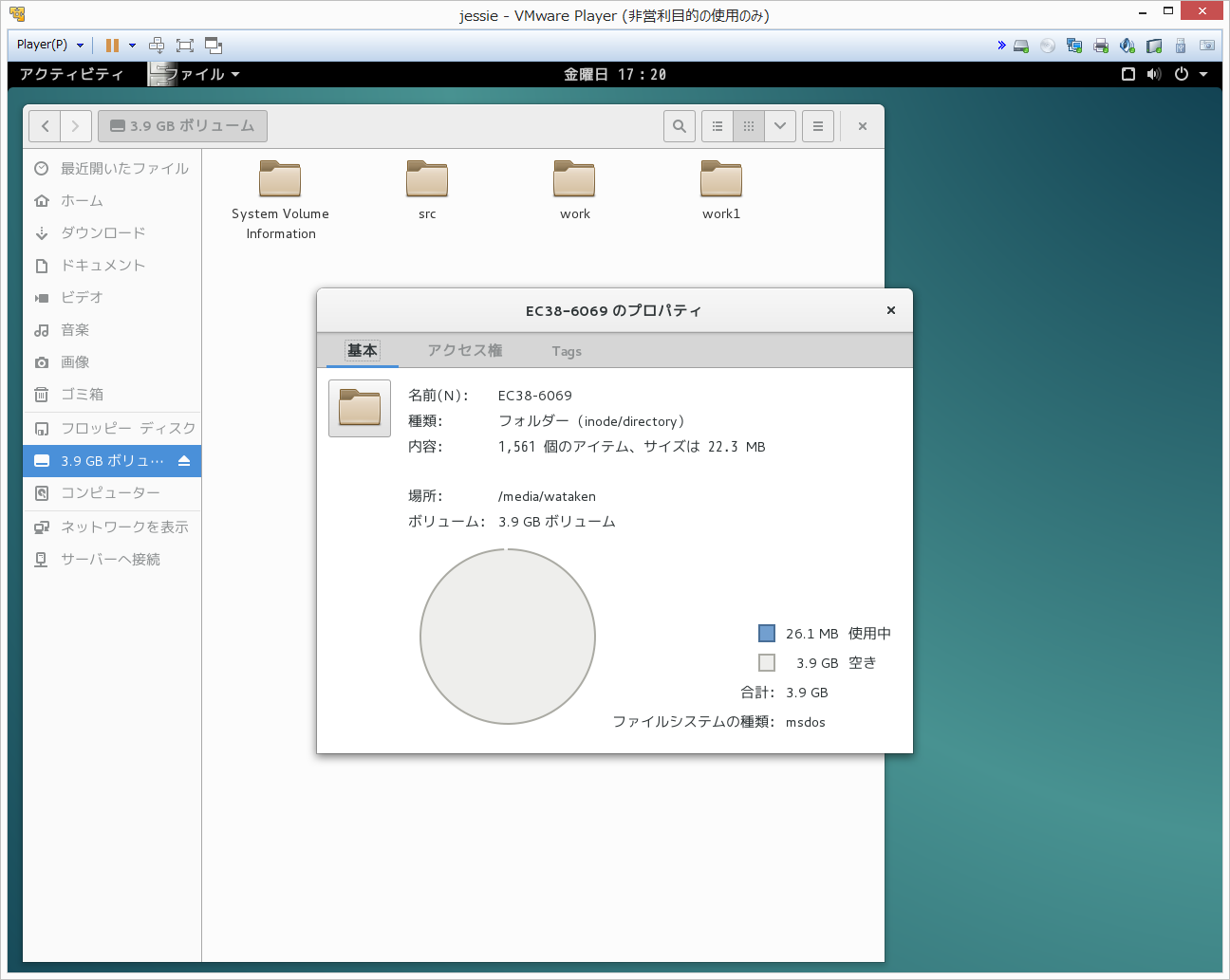 ファイルシステムを　認識することができる
[Speaker Notes: マウント: ハードウェアをソフトウェアに認識させること]
OS のインストールのために
ext4
Windows
OS X
HFS+
NTFS
Linux
パーティションを作成し，OS の置き場所を確保する
OS が対応するファイルシステムにパーティションをフォーマットする
ファイル
システム
OS
パーティション
[Speaker Notes: 互換性の話をする]
目次
OS 起動，インストールの仕組みを理解するための基本知識
パーティション，ファイルシステム
UEFI におけるOS 起動の流れ
[Speaker Notes: OS が起動する仕組みを理解するための予備知識]
OS 起動の一連の流れ
主電源投入
UEFI
OS
アプリケーションソフトウェアA
アプリケーションソフトウェアB
アプリケーションソフトウェアC
・・・・・・
[Speaker Notes: これから話すことは非常に複雑な話でなぜこんなに複雑な過程をふむ必要があるのかと思うかもしれない
しかし, 覚えていてもらいたいのは
・ハードウェアはOS の場所を知らない，そしてOS もハードウェアの場所を知らない
様々なハードウェアを様々なOS と結びつけるためにはハードウェアやOS に依存せず動作するような仕組みが必要で, それは少し複雑な手順になってしまいます. 

ファームウェア：ハードウェアを直接制御するために必要な，ハードウェアに組み込まれたソフトウェア
UEFI：ハードウェアを動作させる基盤のファームウェアとOS を起動させるソフトウェア
post ：計算機を使い始めるために必要な最低限のハードウェア管理を行う]
UEFI のお仕事
POST の実行 (第６回)
主電源投入直後に行われる一連の起動チェックおよび初期化
ハードウェアの検出
ファームウェアへの処理の引き継ぎ など
OS 起動プログラムの呼び出し
なぜOS を起動するためにUEFI が必要なのか
前提
ハードウェアと OS はお互いの場所を知らない
OS 起動のためにはOS とハードウェアを結びつける機能が必要
しかし，OS やハードウェアにその機能を付与しようとすると，拡張性に乏しくなる
様々な ハードウェアと様々な OS を結びつけるためにハードウェアやOS に依存せず動作するシステムが必要
ハードウェア 1
ハードウェア 1
ハードウェア 2
ハードウェア 2
UEFI
OS 1
OS 2
OS 1
OS 2
[Speaker Notes: ・ハードウェアはOS の場所を知らない，そしてOS もハードウェアの場所を知らない
様々なハードウェアを様々なOS と結びつけるためにはハードウェアやOS に依存せず動作するような仕組みが必要で, それは少し複雑な手順になってしまいます.]
OS 起動のために必要なもの
GPT
補助記憶装置内の           パーティション情報
OS の情報などは                  パーティションテーブルに記載
パーティション構造は         GUID Partition Table (GPT)              に従う
OS (カーネル)を読み込む    ためのプログラム
OS ローダ：OS のカーネルを  読み込む
ブートローダ ： OS ローダを    読み込む
パーティション
テーブル
1
ブートローダ
2
OS ローダ
3
OS カーネル
GPT(GUID Partition Table)
UEFI 環境下で用いられる               パーティションの構造の規格
作成可能パーティション数は 128

GUID (Globally Unique IDentifier)       によりパーティションのタイプを識別
GUID: 128 bit の値を持つ一意な識別子
Linux データパーティションのGUID の例
0FC63DAF-8483-4772-8E79-3D69D8477DE4
(16 進数で表記)
MBR
パーティション 1
第 1 GPT ヘッダ
2
第 1 
パーティション テーブル
3
EFI
システムパーティション
…
第 2 
パーティションテーブル
第 2 GPT ヘッダ
[Speaker Notes: MBR 2 TBまで，GPT 8 ZB まで扱える
パーティションのタイプ => そのパーティションの用途 

GUID (Globally-Unique IDentifier)
グローバル一意識別子
2 進数 128 bit の値 普段は16　進数で表記されている]
GPT(GUID Partition Table)
MBR
MBR (Master Boot Record)
旧式のBIOS に対応
GPT ヘッダ
パーティションテーブルやEFI システムパーティションの位置情報を保持
パーティションテーブル
パーティション情報の保持
位置やファイルシステム
EFI システムパーティション
ブートローダ(パーティションに置かれたOS ローダを読み込むプログラム)が格納

GPT 内の位置情報はLBA (Logical Block Addressing) で記述
MBR: 0, 第 1 GPT ヘッダ: 1
パーティション 1
第 1 GPT ヘッダ
2
第 1 
パーティション テーブル
3
EFI
システムパーティション
…
第 2 
パーティションテーブル
第 2 GPT ヘッダ
[Speaker Notes: LBA (Logical Block Addressing)
GPT 内の位置情報を表す位置番号, 一番上から0,1… となる]
OS 起動の一連の流れ
主電源投入
UEFI
電源投入後 POST を行う
OS 起動の一連の流れ
MBR
主電源投入
UEFI
GPT ヘッダでパーティションテーブルとEFI システム   パーティションの位置を把握
パーティション
第 1 GPT ヘッダ
パーティション テーブル
パーティションテーブル
EFI
システムパーティション
第 2 GPT ヘッダ
OS 起動の一連の流れ
MBR
主電源投入
UEFI
パーティションテーブルでOSが格納されている     パーティションの位置と  ファイルシステムを確認
パーティション
第 1 GPT ヘッダ
パーティション テーブル
パーティションテーブル
EFI
システムパーティション
第 2 GPT ヘッダ
OS 起動の一連の流れ
MBR
主電源投入
UEFI
EFI システムパーティションのブートローダがOS格納パーティション内のOS ローダを読み込む
ブートローダ
パーティション
第 1 GPT ヘッダ
OS ローダ
パーティション テーブル
パーティションテーブル
EFI
システムパーティション
第 2 GPT ヘッダ
OS 起動の一連の流れ
OS
MBR
主電源投入
UEFI
OS ローダがOS カーネルを読み込む
パーティション
第 1 GPT ヘッダ
OS ローダ
パーティション テーブル
パーティションテーブル
EFI
システムパーティション
第 2 GPT ヘッダ
実技編
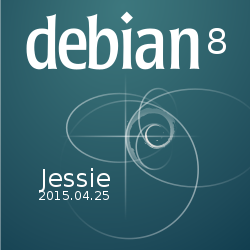 OS インストール
Debian GNU/Linux 8 (jessie)
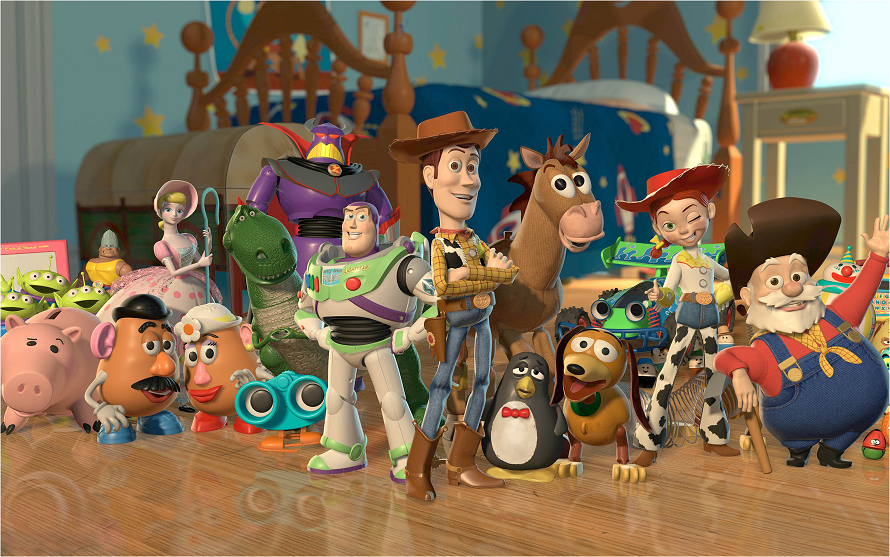 http://www.debian.or.jp/
Jessie
http://jp.wallpapersus.com/_-%E3%83%88%E3%82%A4%C2%B7%E3%82%B9%E3%83%88%E3%83%BC%E3%83%AA%E3%83%BC2%E3%82%AD%E3%83%A3%E3%83%A9%E3%82%AF%E3%82%BF%E3%83%BC/
[Speaker Notes: http://cfnarede.com.br/sites/default/files/infographic_debian-v2.1.en.png]
まとめ
OS をインストールするために
パーティションを作成し，OS の置き場所を確保する
OS が対応するファイルシステムにパーティションをフォーマットする
UEFI におけるOS 起動の流れ
GPT ヘッダを参照
パーティションテーブル・EFI システムパーティションの位置を把握
パーティションテーブルチェック
パーティション情報(位置とファイルシステム)を把握
EFI システムパーティション内のブートローダを起動
ブートローダ が パーティション内のOS ローダ を読み込み，OS ローダが OS カーネルを読み込む
[Speaker Notes: 並びを目次と同じにする．

複雑な手順は, 様々なハードウェアで様々なOS を起動させるのに必要な仕様
それぞれのパーティションで仕事を分割することで, 汎用性を実現している]
参考文献
板谷芳男, 2009, 「Windows & Linux デュアルブートの全てがわかる本」,  ソーテック社
三上 峻, INEX2014 2014/05/30 レクチャー資料(最低限UEFI II ～OS インストール, 起動～),  http://www.ep.sci.hokudai.ac.jp/~inex/y2014/0530/lecture/pub/
三上 峻, INEX2013 2013/06/21 レクチャー資料(Debian の世界へようこそ!), http://www.ep.sci.hokudai.ac.jp/~inex/y2013/0621/lecture/pub/
次世代 BIOS 「EFI」 の仕組を探る, 塩田紳二, 
    http://www.dosv.jp/feature/0606/20.htm
GPT とMBR はどのように違うのか？, かーねる・う゛いえむにっき, 
    http://d.hatena.ne.jp/syuu1228/20130103/1357165915
参考文献
「プライマリパーティション」と「拡張パーティション」の違い,
http://pctrouble.lessismore.cc/extra/difference_partition.html
付録. BIOS 時代のパーティション管理方式と起動手順
[Speaker Notes: 複雑な手順をふむのはなぜか？
まとめ繰り返すのがおかしい？]
BIOS の場合のOS 起動手順
主電源投入
BIOS
OS
アプリケーションソフトウェアA
アプリケーションソフトウェアB
アプリケーションソフトウェアC
・・・・・・
BIOS 環境におけるパーティション構造
MBR
構成
MBR
パーティション
MBR の中身
パーティションテーブル
パーティション情報の保持
ブートローダ
OS ローダの読み込み
パーティション 1
2
3
4
記憶装置
パーティションの区別
MBR
基本パーティション
拡張パーティション
論理パーティション
パーティション 1
2
3
4
記憶装置
基本パーティション(Primary partition)
MBR
最大4 つまで作成可
5 つ以上のパーティションを作成する場合
=> 拡張パーティション
基本 1
基本 2
基本 3
基本 4
記憶装置
[Speaker Notes: 最も基本的なパーティション]
拡張パーティション(Extend partition)
MBR
パーティションをさらに細かく分割できる
1 つのみ作成可
論理パーティションの集合
基本 1
基本 2
論理パーティション 1
論理パーティション 2
基本 3
論理パーティション 3
拡張
・・・
論理パーティション n
記憶装置
論理パーティション(Logical partition)
MBR
拡張パーティション内に作成されたパーティション
作成総数の制限は OS 毎に異なる
基本 1
基本 2
論理パーティション 1
論理パーティション 2
基本 3
論理パーティション 3
拡張
・・・
論理パーティション n
記憶装置
[Speaker Notes: 最も基本的なパーティション]
OS 起動の一連の流れ
主電源投入
BIOS
POST の実行
OS 起動の一連の流れ
主電源投入
BIOS
OS ローダ
MBR にあるパーティションテーブルでパーティション情報を把握 
ブートローダからパーティション内のOS ローダを読み込む
MBR
パーティション
記憶装置
OS 起動の一連の流れ
OS
主電源投入
BIOS
OS ローダ
OS ローダがOS カーネルを読み込む
MBR
パーティション
記憶装置
MBR 方式と GPT 方式の違い
認識できる最大容量
MBR 方式: 2 TB, GPT 方式: 8 ZB
作成可能な基本パーティションの数
MBR 方式: 4, GPT 方式: 128
位置情報の記述方式
MBR 方式: CHS(Cylinder Head Sector), GPT 方式: LBA
例: MBR の位置
  MBR 方式: Cylinder 0, Head 0, Sector 1
  GPT 方式: 0
付録. 1 台の計算機で複数のOS を起動させたい
[Speaker Notes: 複雑な手順をふむのはなぜか？
まとめ繰り返すのがおかしい？]
1 台の計算機で複数のOS を起動させたい
仮想環境上
仮想化：仮想化ソフトウェア上でOS を起動
パーティション毎
マルチブート：パーティション毎のOS を選択して起動
仮想化
OS 上にある仮想化ソフトウェア上にもう一つのOS を起動させる
仮想化ソフトウェア
VMware Player
VirtualBox
KVM など
Linux
Windows
仮想化ソフトウェア
マルチブート
パーティション毎にインストールされたOS を起動させる
OS を2 つインストールさせて起動させることを特にデュアルブートと呼ぶ
メリット・デメリット
仮想化
〇複数の OS を同時に扱える
〇複数の OS で同じ情報を容易に共有できる
〇元のOS のシステムに深刻な影響を与えることはない
×2 つのOS を同時に使用するので高い性能を持つメモリやCPUが必要
マルチブート
〇計算機のリソース(メモリ, CPU) を1 つのOS が占有できる
×インストール時などに操作を誤ると元のOS を消してしまう可能性がある
×もう1 つのOS を使用したい場合は再起動が必要
付録. Debian GNU/Linux
[Speaker Notes: 複雑な手順をふむのはなぜか？
まとめ繰り返すのがおかしい？]
Debian GNU/Linux とは？
Debian Project がGNU ソフトウェアとLinux カーネルを組み合わせ作ったOS
GNU/Linux = GNU ソフトウェア + Linux カーネル
Linux ディストリビューションの一つ
ディストリビューション : Linux カーネルとその上で動作するソフトウェアのパッケージ
例) Ubuntu, Fedora, …
Debian GNU/Linux の特徴
フリーOS 
堅牢なパッケージ審査 : 三段階(stable, testing, unstable)
有志によるサポート : ユーザ同士でバグに対応
Debian GNU/Linux とは？
Debian プロジェクト
フリーなOS を作成しようとする有志によるプロジェクト
フリー = 自由 (第2 回)
1993 年 Ian Murdock により創設
Debian = Debra (Ian の妻) + Ian
日本ではDebian JP Project がDebian Project の活動を代行(http://www.debian.or.jp/)
日本語環境への対応等
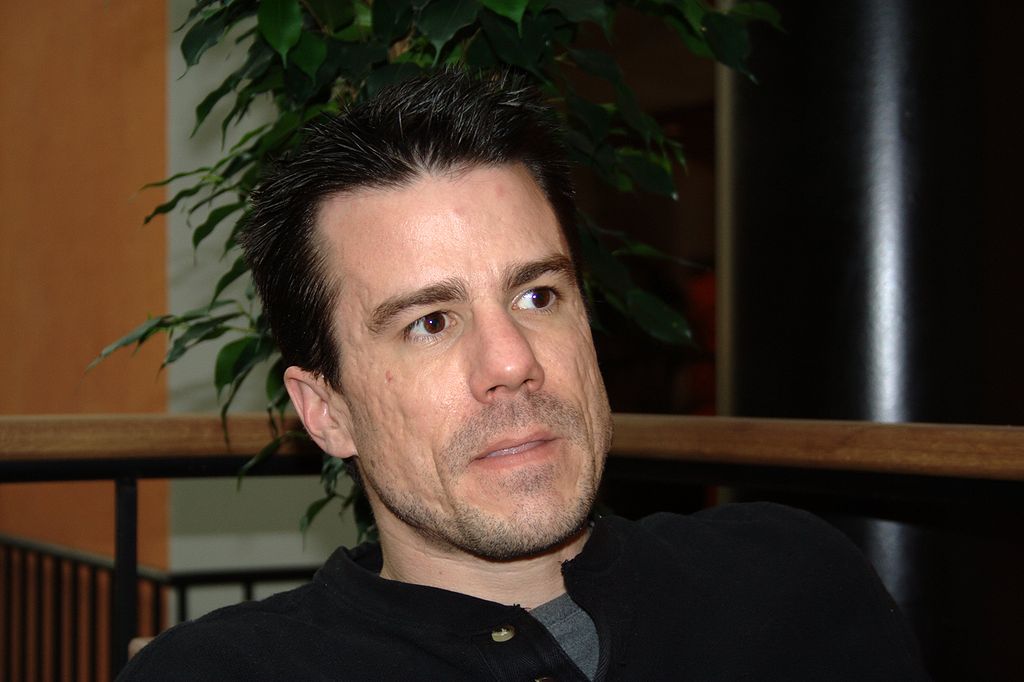 http://ja.wikipedia.org/wiki/%E3%82%A4%E3%82%A2%E3%83%B3%E3%83%BB%E3%83%9E%E3%83%BC%E3%83%89%E3%83%83%E3%82%AF#/media/File:IanMurdock.jpg
Debian GNU/Linux とは？
GNU Project
Unix 系OS のソフトウェア環境を全てフリーソフトで実装することを目標とする団体
Debian の「フリー」 より“厳格”な思想
GNU が作成したソフトウェア，またその派生物は全てフリーである必要
リチャード・ストールマンにより設立
ソフトウェアの例
Bash(第3 回，シェル)
右：リチャード・ストールマン
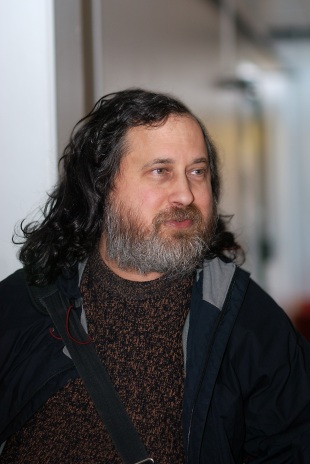 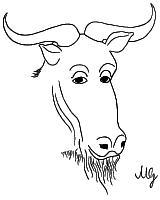 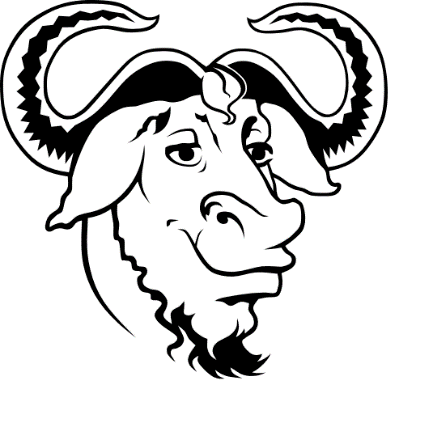 左：上品なヌー
中：冷静なヌー
Debianパッケージ
Debian Project が配布するソフトウェアのバイナリを束ねたもの
バイナリのソースコードは必ず公開
Debian の本家またはアーカイブミラーからダウンロード
パッケージ管理の特徴
インストール, 設定, 更新, 削除の簡単化
パッケージ間の依存関係も自動的にチェック
パッケージ管理のためのコマンド 
apt-get
Debian アーカイブミラー
Debian パッケージを配布しているサイト
本家のサーバの負荷を減らすため世界各地に設置
ネットワーク的に近いサイトを使うのがよい
日本のアーカイブミラーの代表例
ftp.jp.debian.org
ftp.riken.jp
dennou-h.gfd-dennou.org <- 実は隣の部屋に…
dennou-q.gfd-dennou.org
dennou-k.gfd-dennou.org